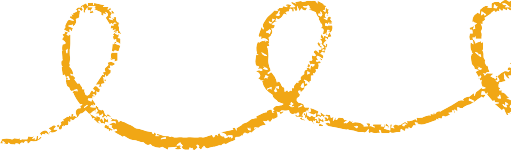 SORUMLULUK  BİLİNCİ
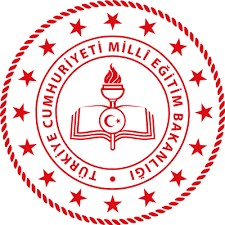 KASTAMONU
İL MİLLİ EĞİTİM MÜDÜRLÜĞÜ
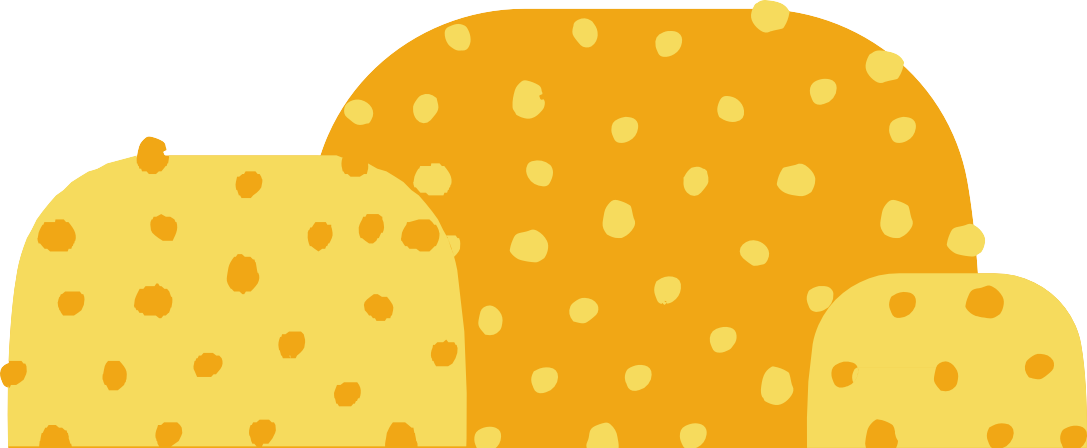 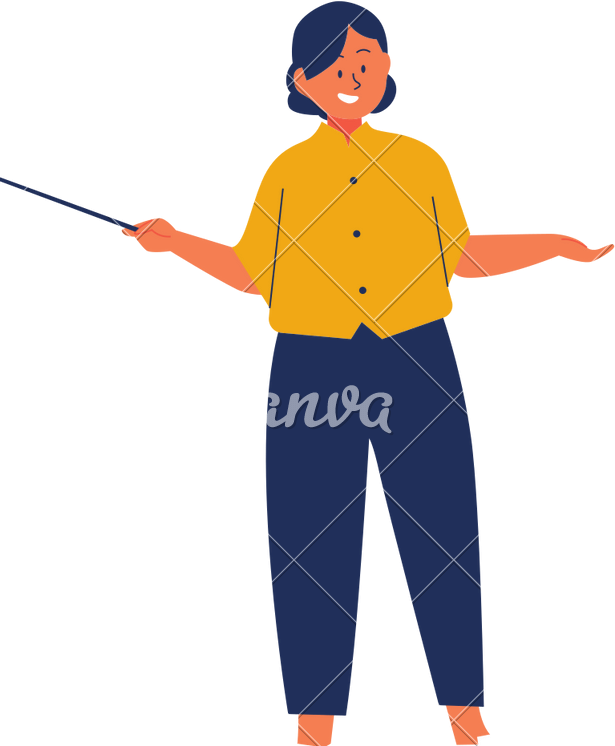 SORUMLULUK NEDİR?
Kişinin kendi davranışlarını veya  kendi yetki alanına giren herhangi  bir olayın sonuçlarını üstlenmesi.  (TDK)
SORUMLULUK SAHİBİ  ÇOCUKLAR
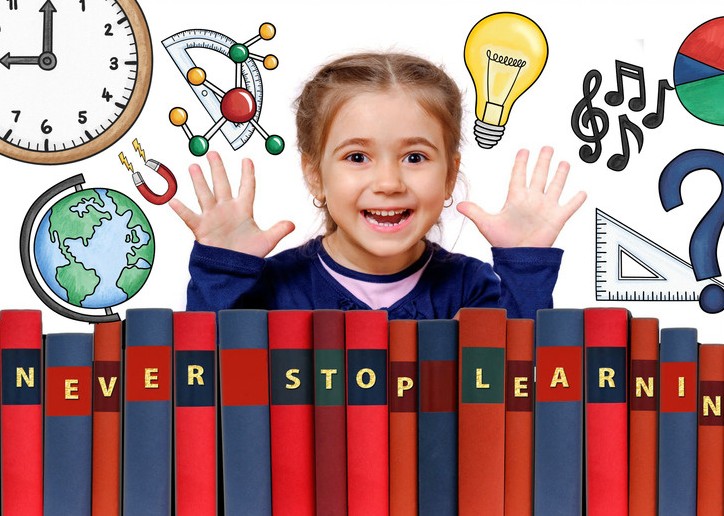 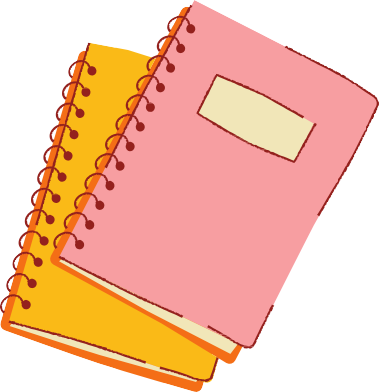 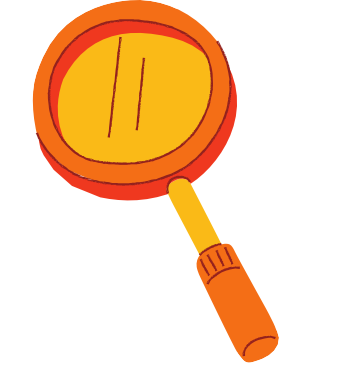 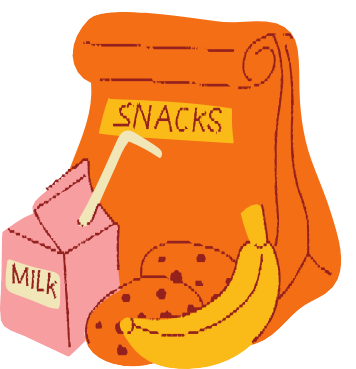 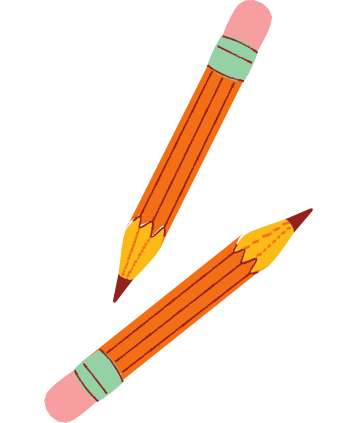 Okul ve iş yaşamında daha  başarılıdırlar.
Kendi haklarını ve başkalarının  haklarını korurlar.
Zamanı değerlendirme becerileri  gelişmiştir.
Kişisel ve sosyal ilişkilerinde dengeli  ve mutludurlar.
Psikolojik sağlamlıkları yüksektir.
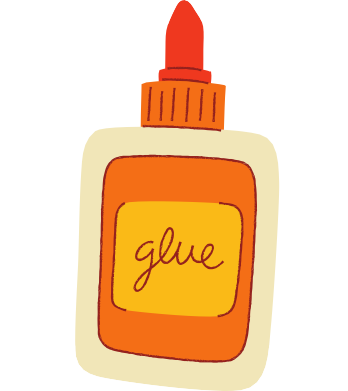 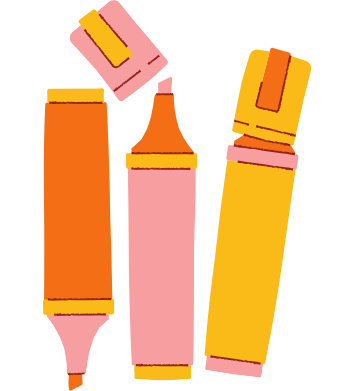 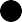 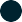 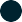 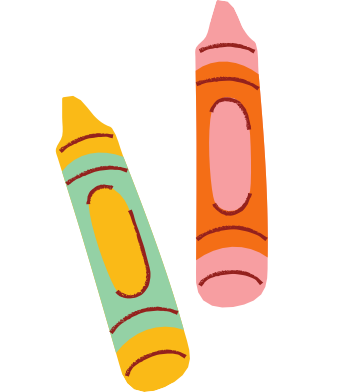 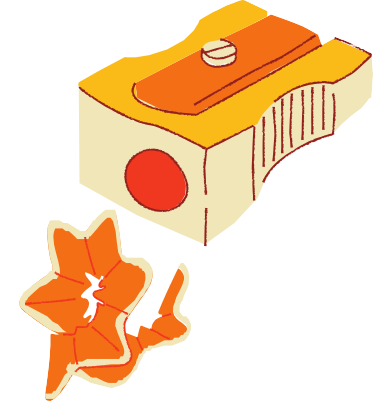 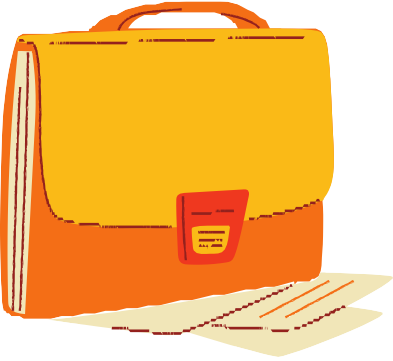 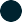 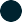 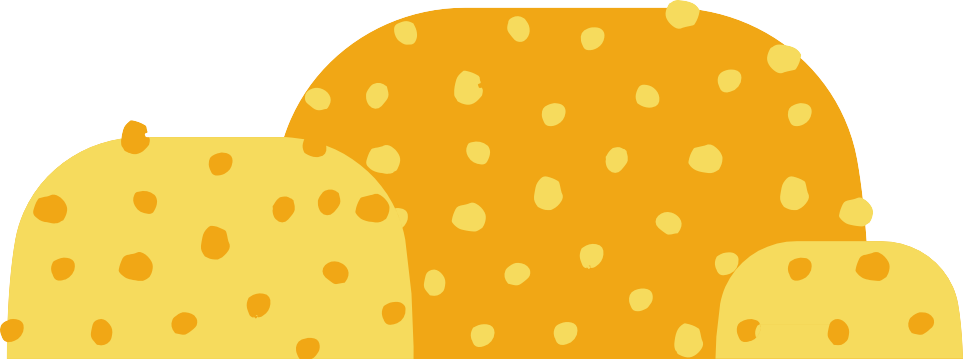 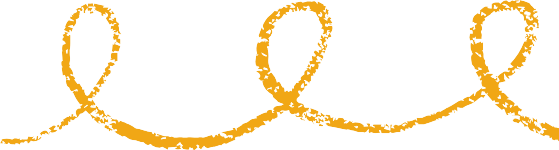 SORUMLULUK BİLİNCİNİ  GELİŞTİRMEK İÇİN NELER  YAPABİLİRİZ?
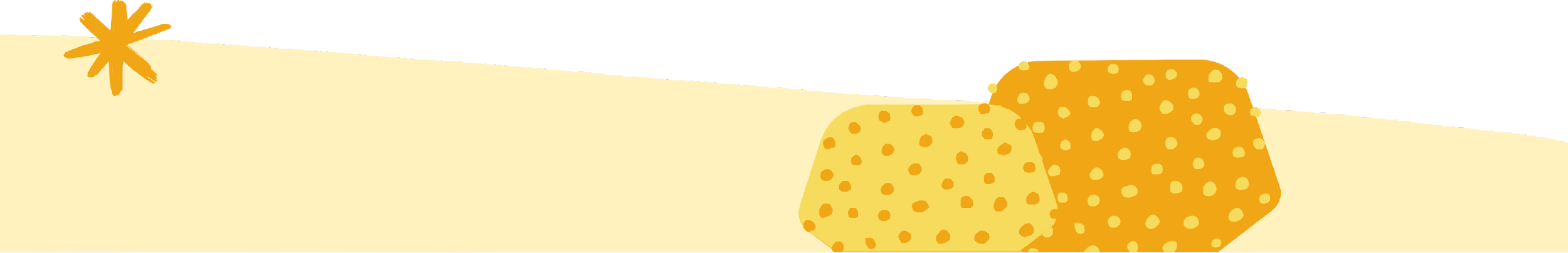 ANAHTAR KELİME:  FIRSAT
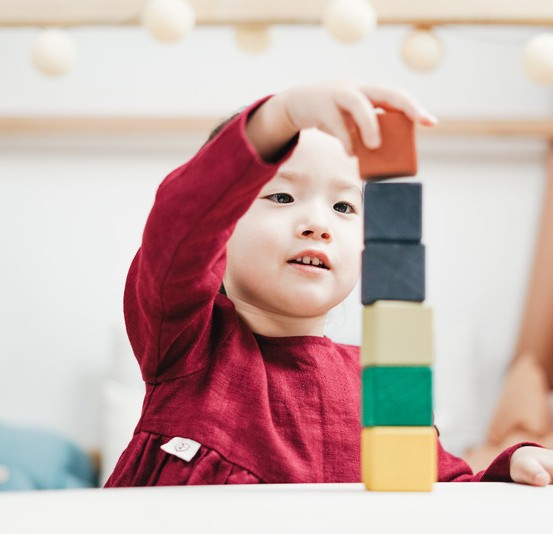 Küçük yaşlardan itibaren  çocuğun becerileri  deneyimleyebilmesine fırsat  sunun. Yeni becerileri  edinirken denemeler  yapmasına imkan vermek  önem taşır.
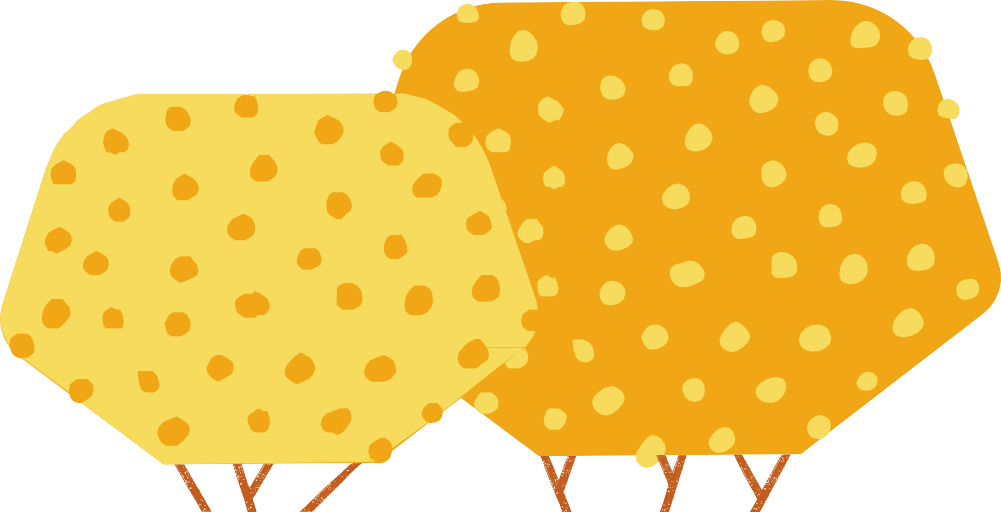 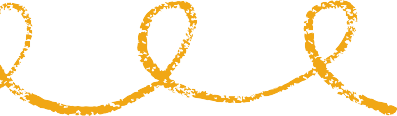 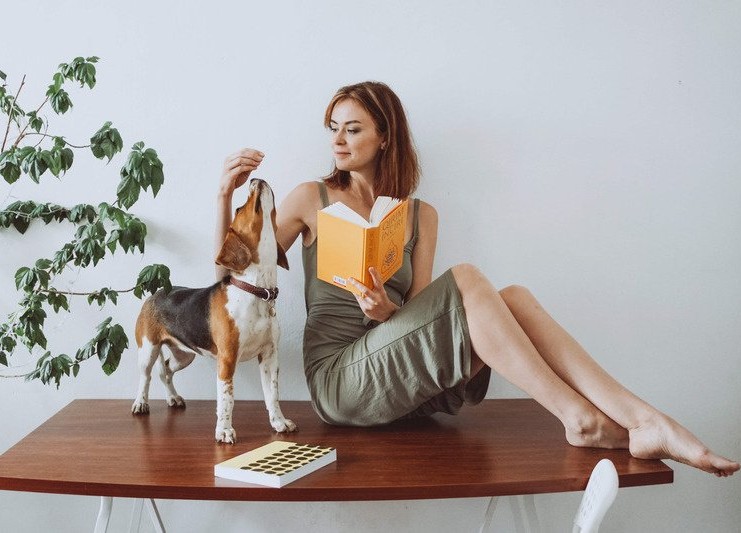 MODEL OLUN
Çocuklar bizim her  davranışımızı dikkatle izler  ve neyi nasıl yapması  gerektiğini bu şekilde  öğrenirler.
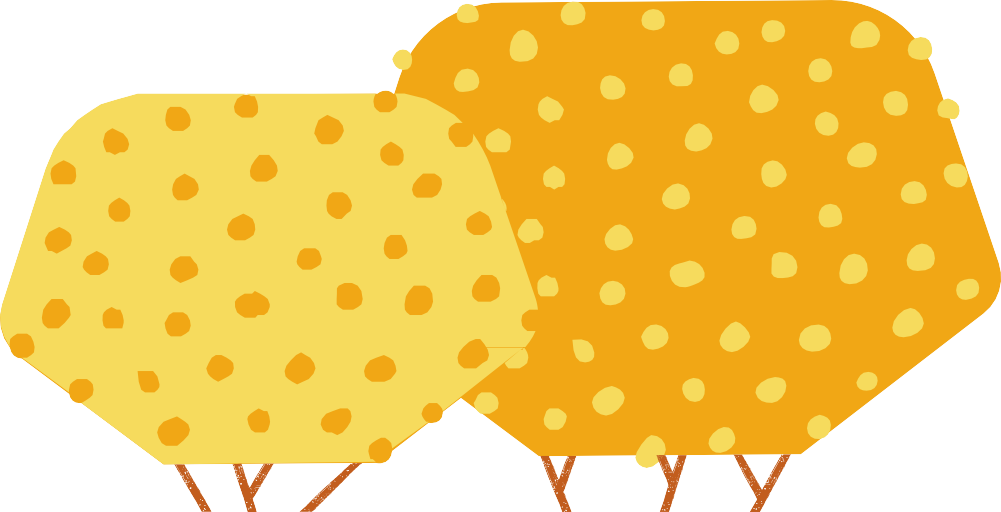 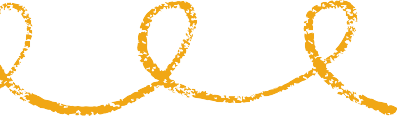 BERABER YAPIN
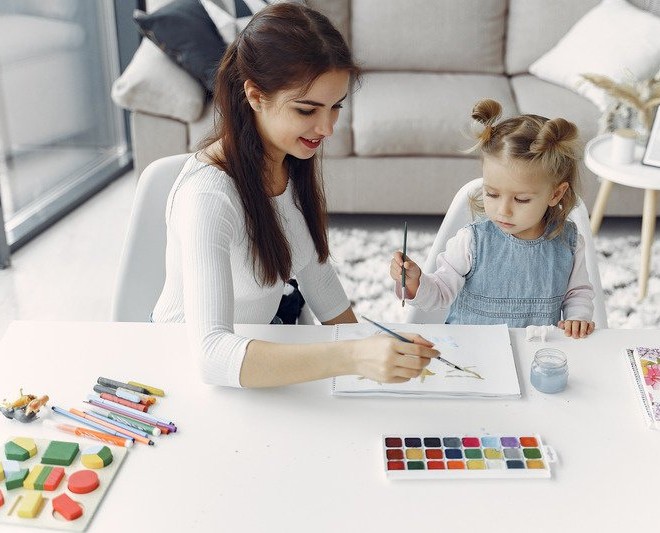 Sorumlulukları öğretirken ilk  başlarda beraber yaparak  sonra tek başına yapması  istenebilir. Örneğin diş  fırçalarken önce beraber  yapmak sonra kendisi  yapması için teşvik etmek  etkili olabilir.
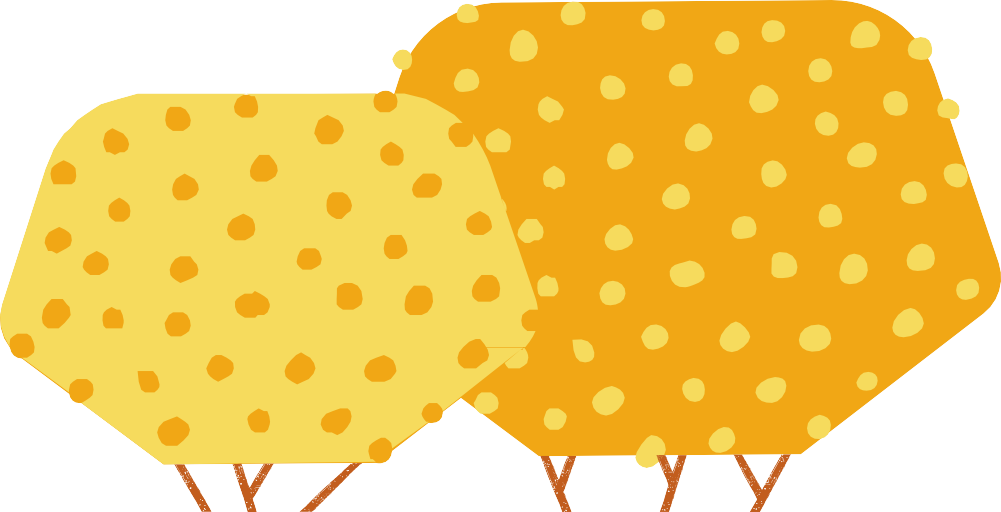 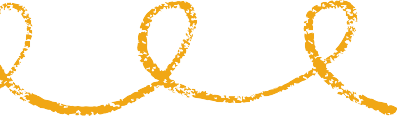 DEMOKRATİK TUTUM  SERGİLEYİN
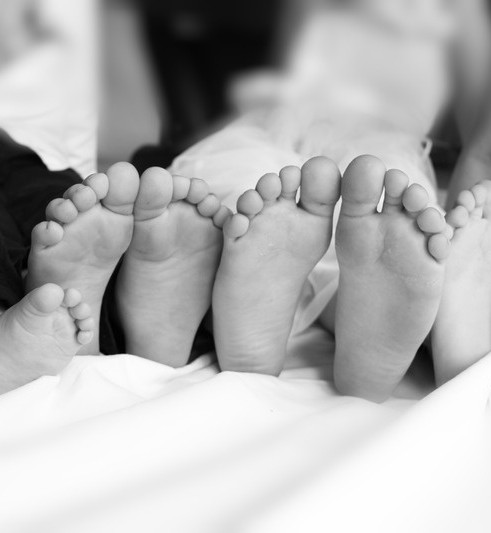 Aile tutumları çocuğun  gelişimin her aşamasında  önemli. Aile içerisinde uygun  tutumla yetişen çocuklar  sorumluluk alma noktasında  daha istekli olurlar.
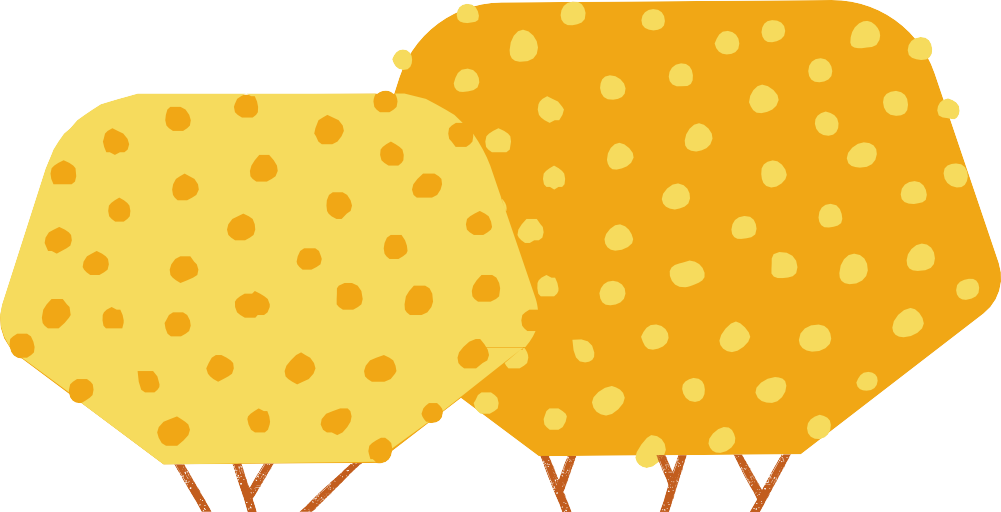 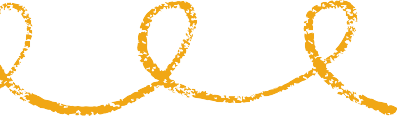 YAŞINA UYGUN  SORUMLULUKLAR  VERİN
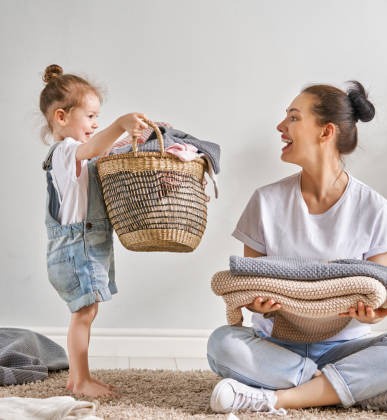 Çocuğun yaş ve gelişim  düzeyine uygun  sorumluluklar vererek  çocuğun küçük adımlarla  beceri kazanması  sağlanabilir.
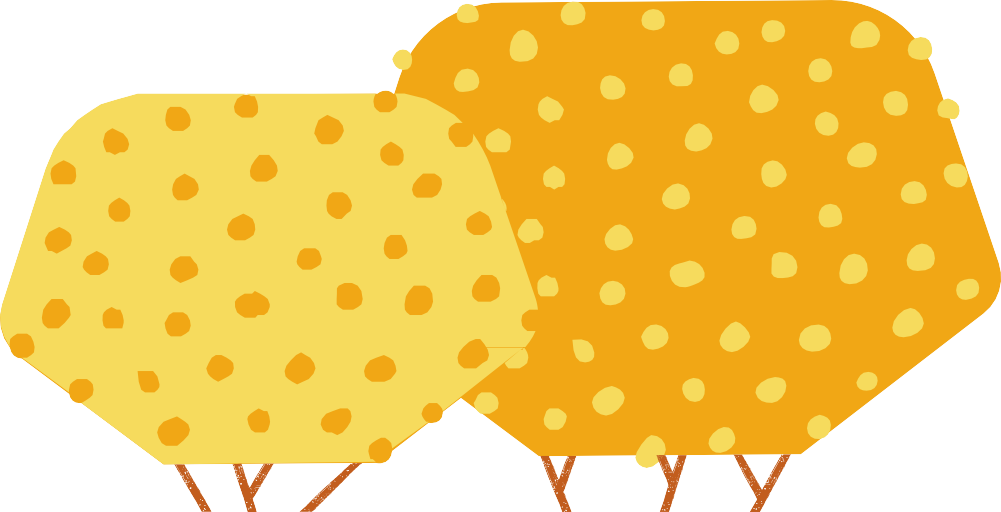 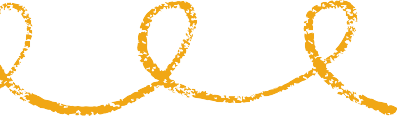 SEÇME HAKKI VERİN
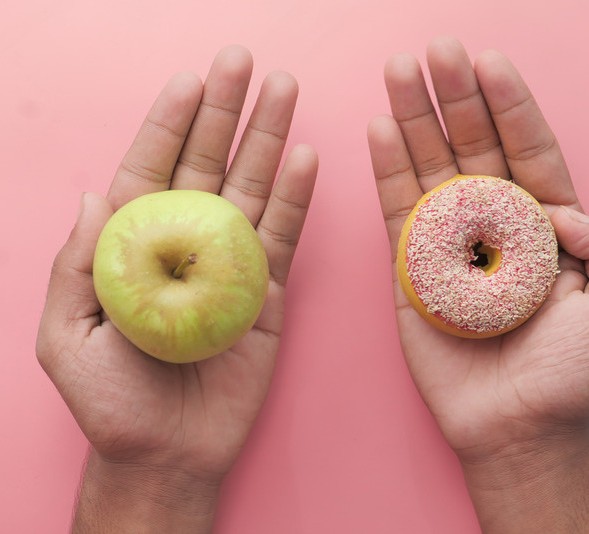 Çocuğa uygun durumlarda  seçme hakkı sunmak karar  verme ve seçim yapabilme  becerisinin gelişmesi için çok  önemlidir. Seçim yapabilen  çocuklar seçimlerinin sonuçlarını  alabilme ve sorumlu davranma  yeterliliklerini geliştirirler.
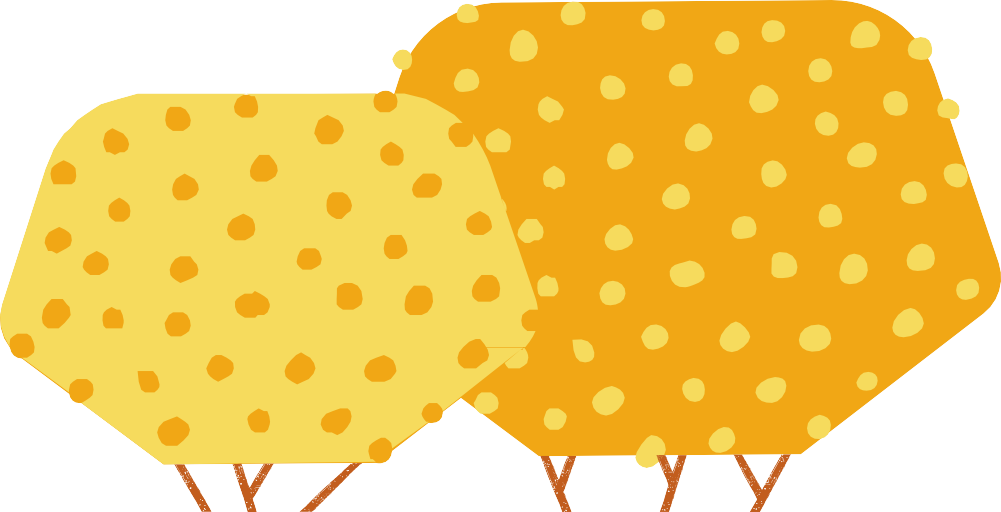 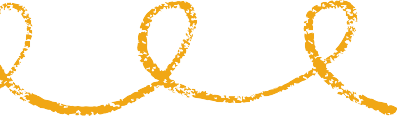 BAŞARMASINA İZİN  VERİN
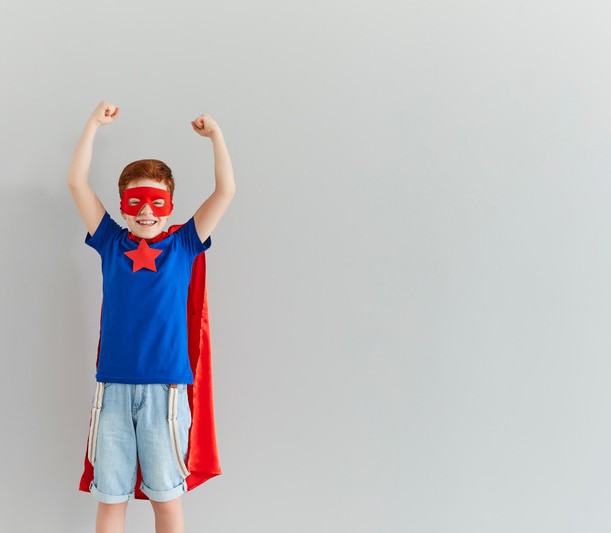 Kendi seçtiği ve başarabileceği  sorumluluklar vererek çocuğun  kendi başına yapabildiğini  görmesine imkan verin.
Başardığını gören çocuk daha  fazla sorumluluk almaya istekli  olacaktır.
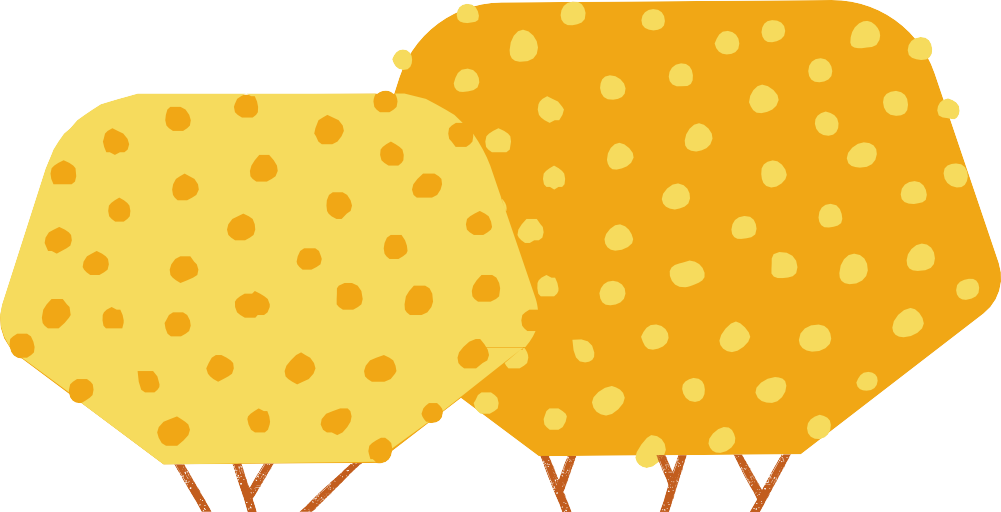 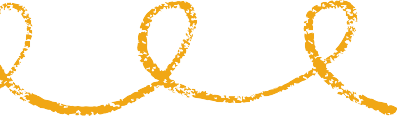 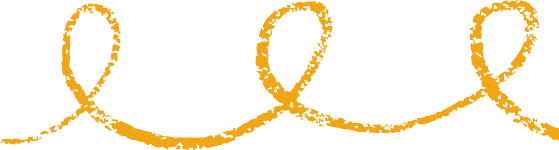 SORUMLULUK  KAZANDIRMA  AŞAMALARI
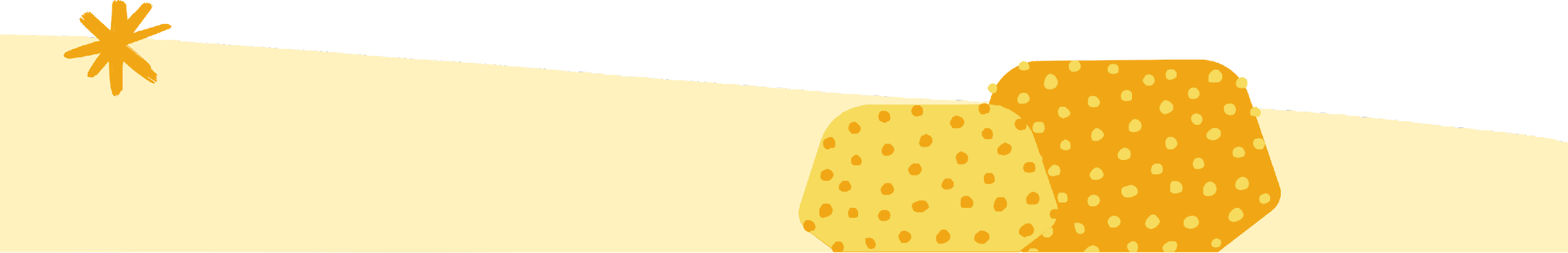 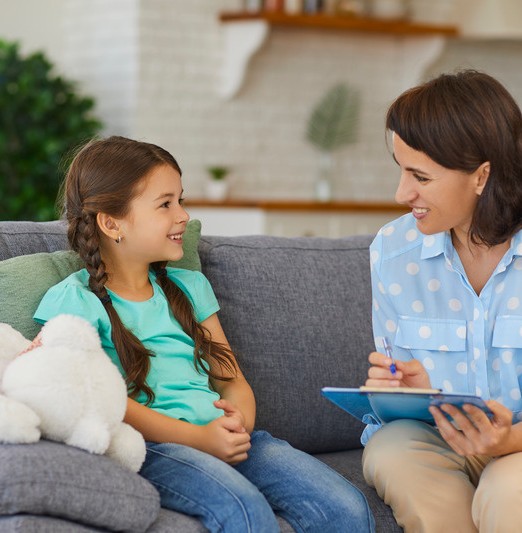 1- BİLGİLENDİRME
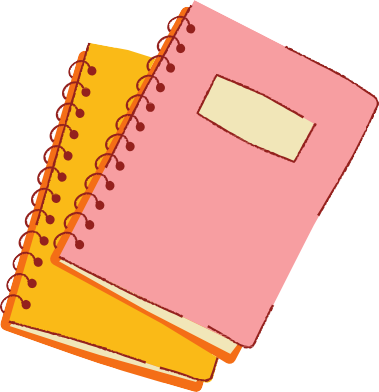 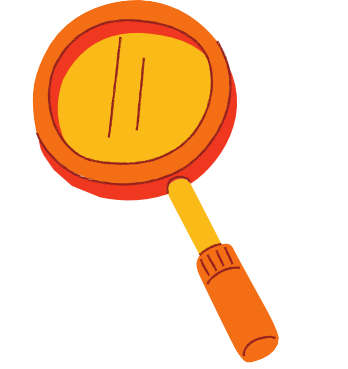 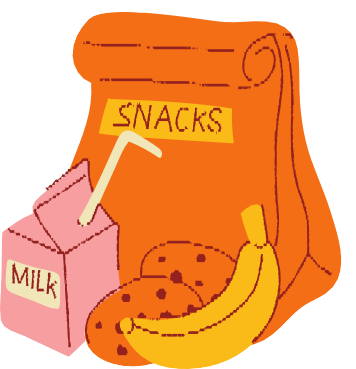 Çocuğa kendisinden ne  istendiği, neden istendiği ve  yapmadığı durumlardan neler  olacağı yaşına uygun olarak  açıklanmalı.
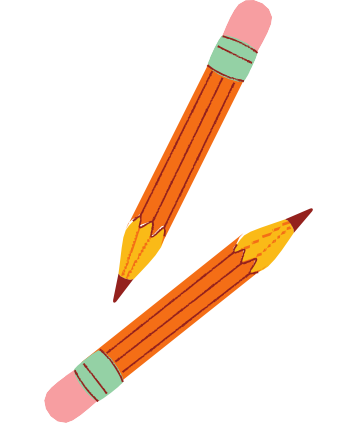 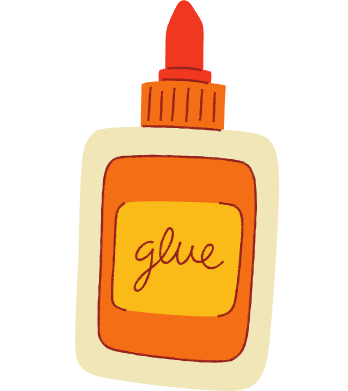 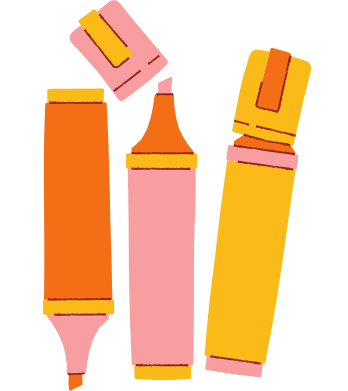 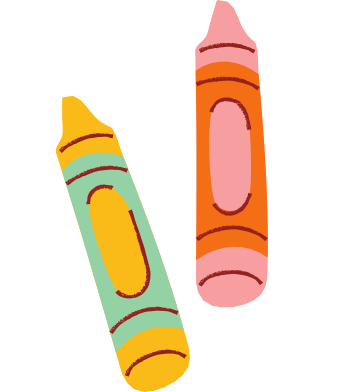 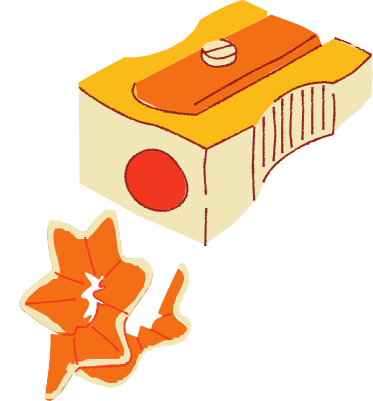 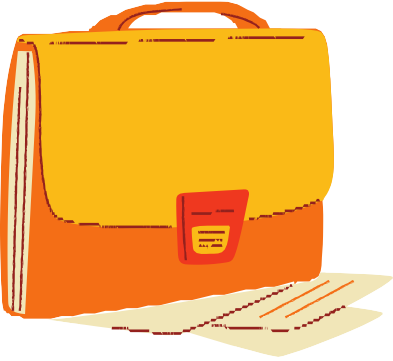 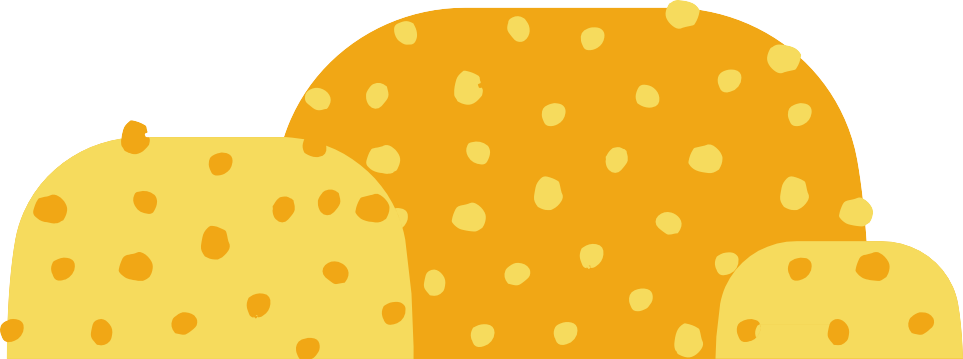 2-TAKİP
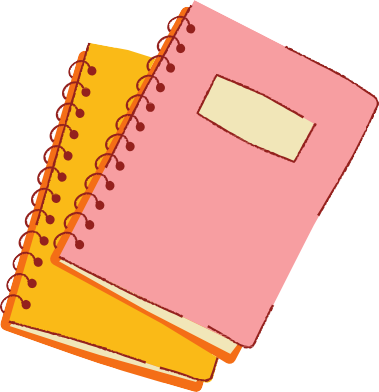 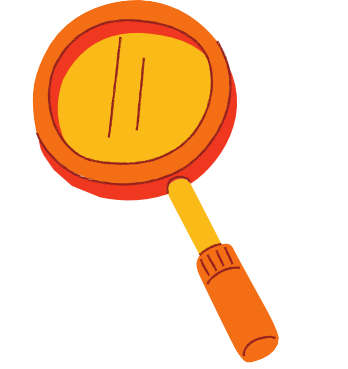 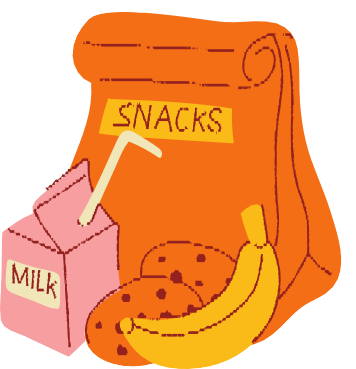 İstenen davranışı çocuğun  edinebilmesi süre vermek  gerekir. Bu süreçte  davranışın yapılıp  yapılmadığı konusunda  gözlem yapmak önemlidir.
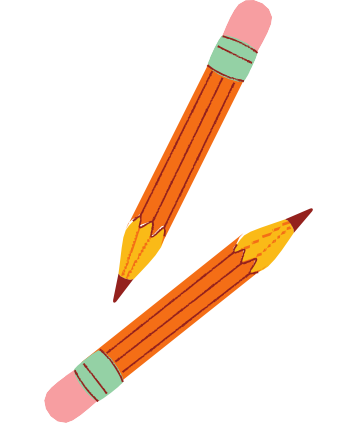 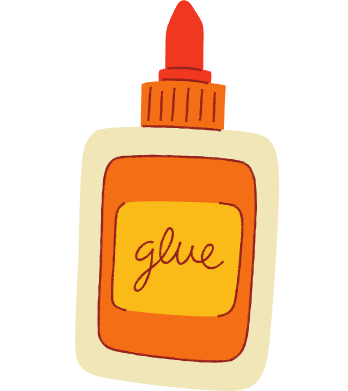 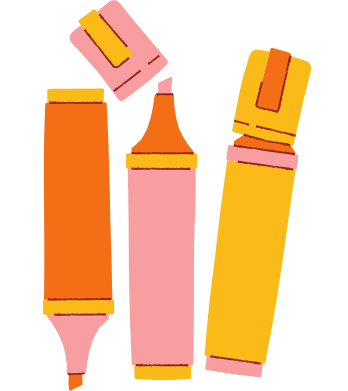 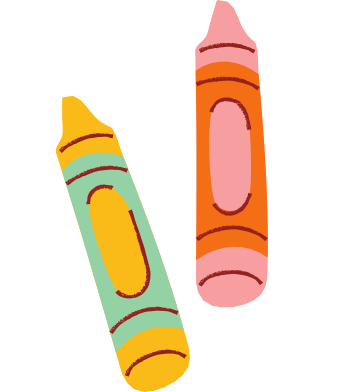 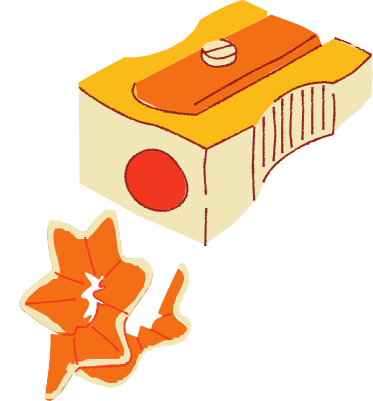 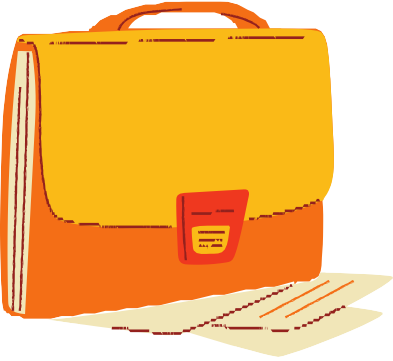 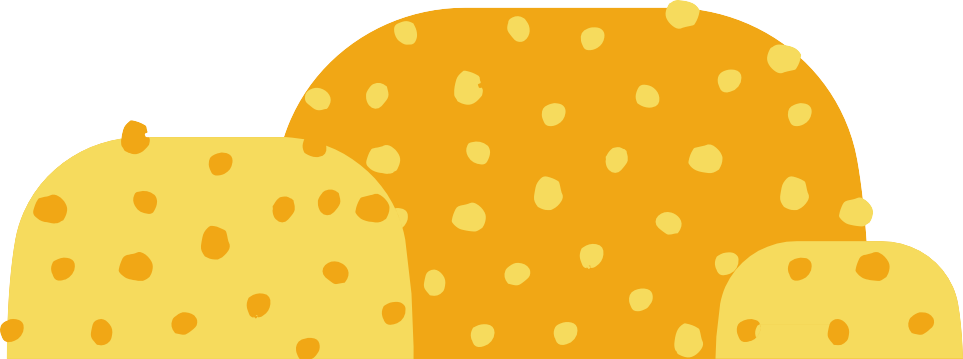 3- GERİBİLDİRİM
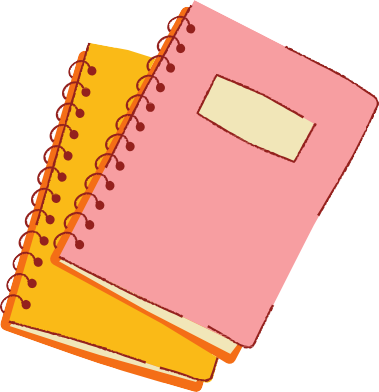 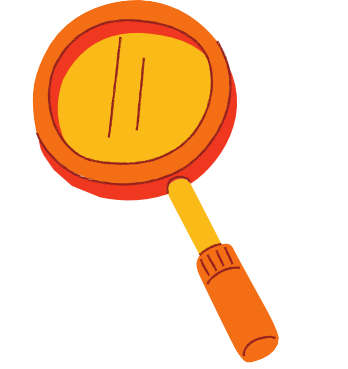 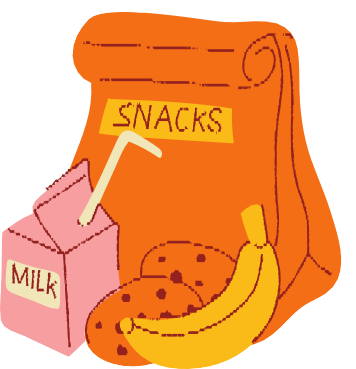 Takip neticesinde çocuğa süreç  hakkında bilgi verilmelidir.
İstenen davranışın yapılma  sıklığında artış varsa motive  edilmelidir. Aksayan yönler  varsa nedenleri ve sonuçları  hakkında konuşulmalı.
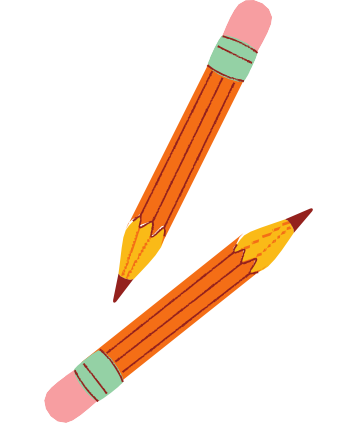 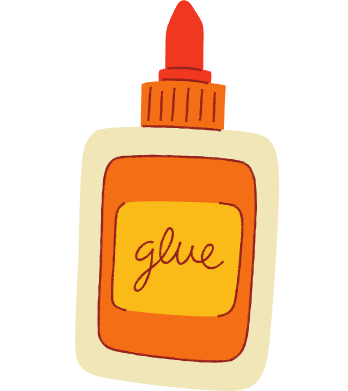 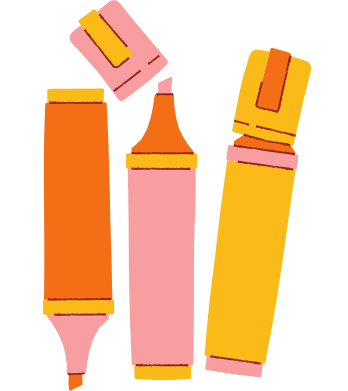 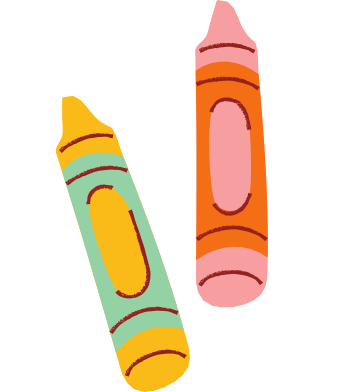 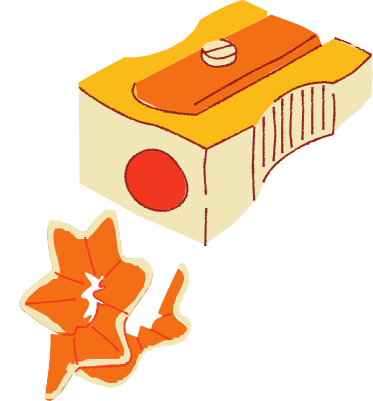 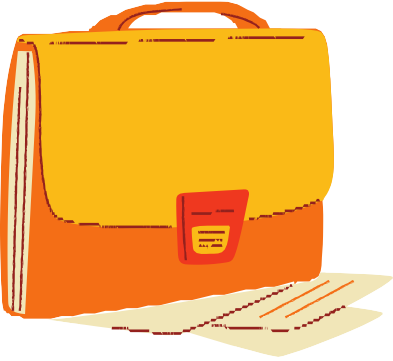 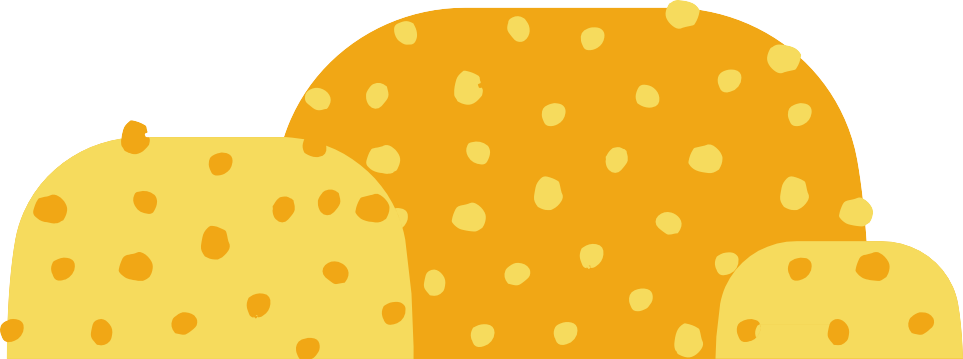 4- HATIRLATMA
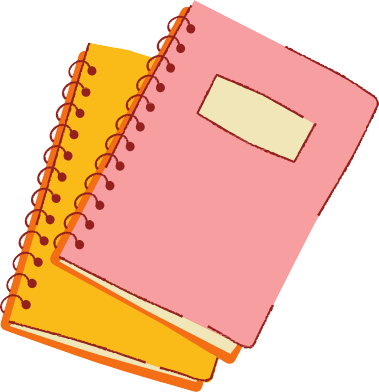 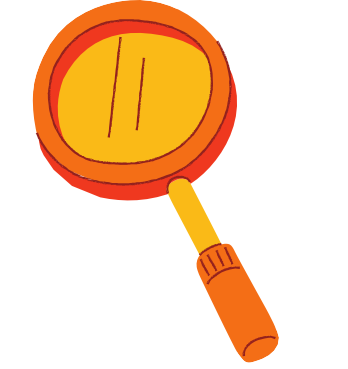 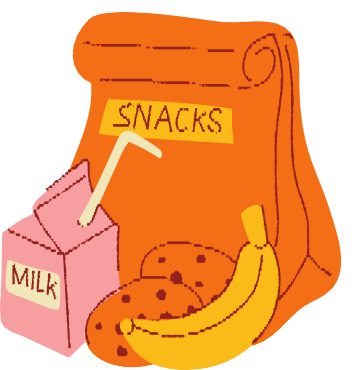 İstenen davranış  sergilenmiyorsa hatırlatma  yapılmalıdır. Tekrar  bilgilendirme aşamasına  dönülmelidir.
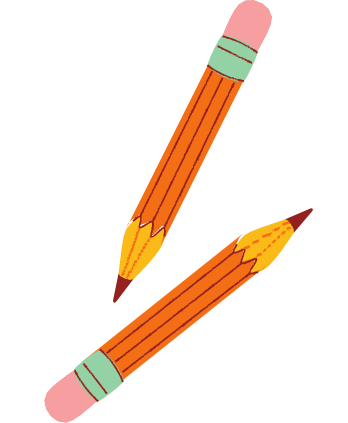 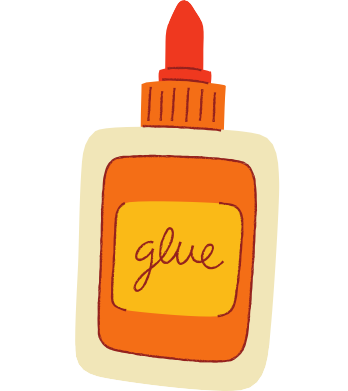 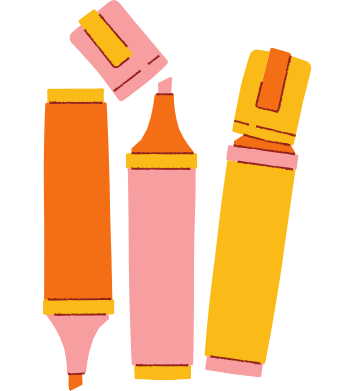 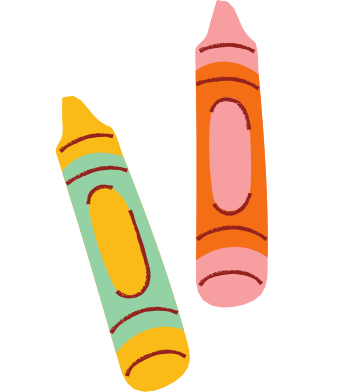 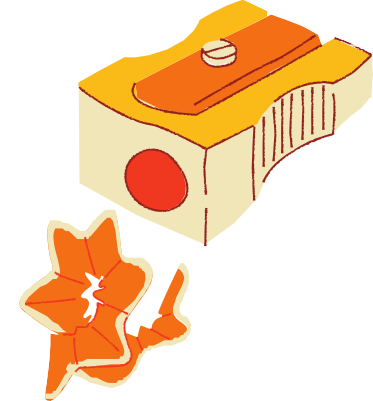 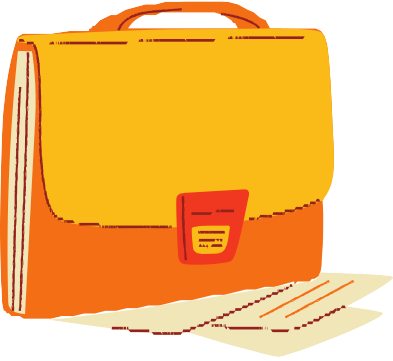 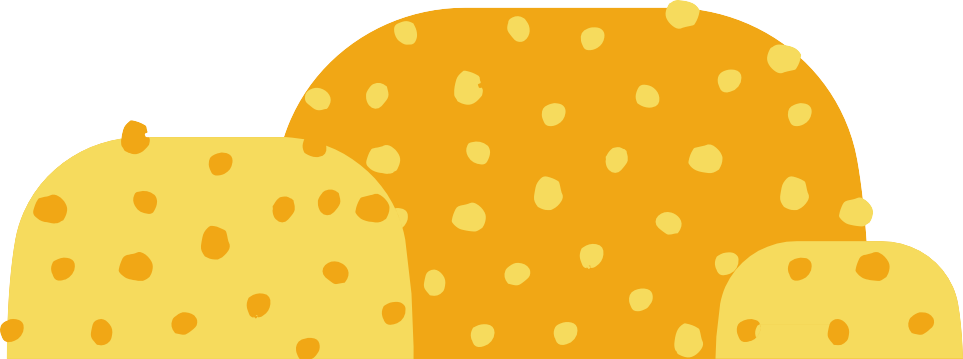 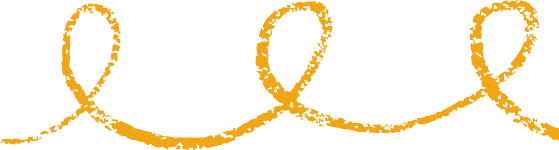 EN ÖNEMLİ NOKTA  SABIRLI VE KARARLI  OLABİLMEK
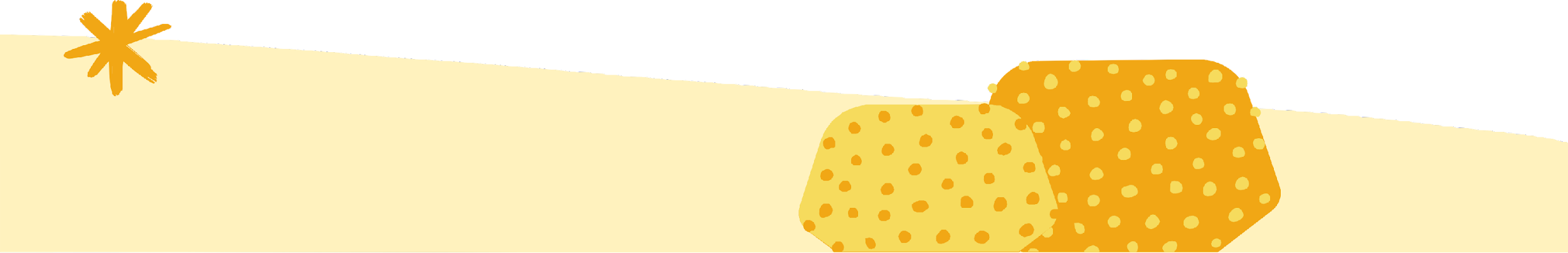 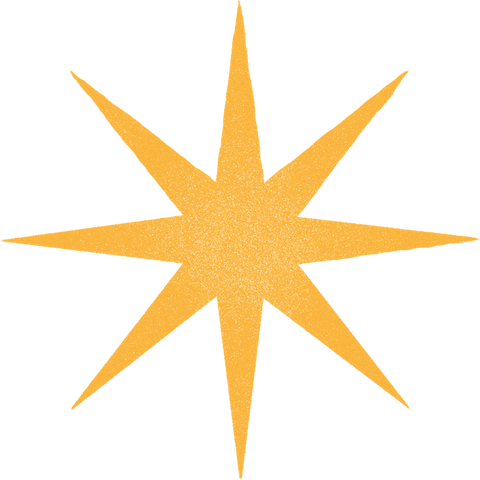 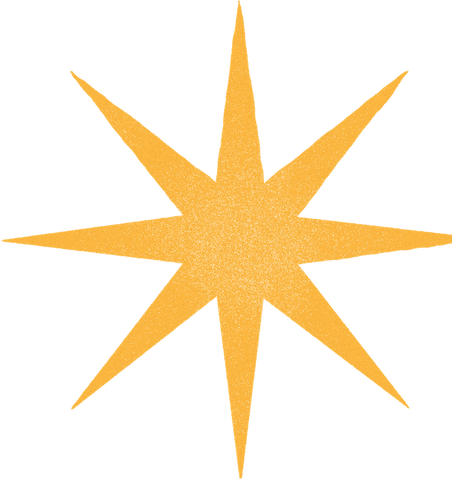 "Yerine getirilmiş bir görevin  mutluluğu, diğer bir görevi  yapabilme gücünü meydana  getirir.»
George Eliot
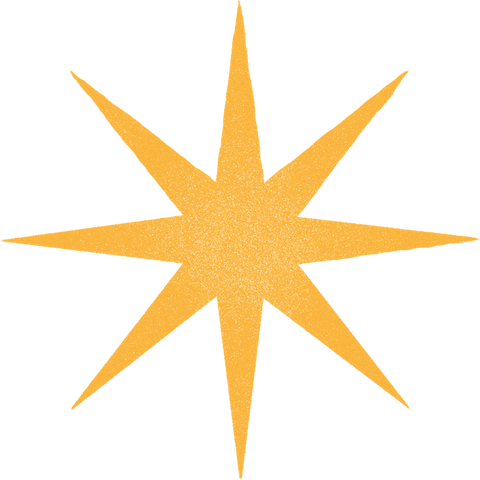 2021-2022 EĞİTİM ÖĞRETİM YILI  REHBERLİK VE PSİKOLOJİK  DANIŞMA HİZMETLERİ
İÇERİK HAZIRLAMA KOMİSYONU
BİZİ DİNLEDİĞİNİZ İÇİN TEŞEKKÜR EDERİZ...